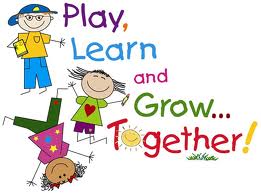 العمل الحر في الأركان
مقدمة:
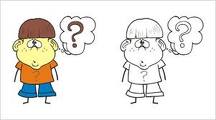 هي فترة من فترات البرنامج اليومي يتوزع فيها الأطفال حسب اختيارهم إلى الأركان التعليمية في غرفة الصف.
 تتميز هذه الفترة بأنها أطول فترات البرنامج اليومي, وتشمل أكبر اختيارات عمل يقوم بها الطفل.
 وأطلق تعبير ”عمل حر“ لماذا؟
لأنها تتصف بالعملية والعلمية والحيوية, فهي تلبي حاجات الأطفال للتحرك والتجربة بواسطة استعمالهم كافة حواسهم كل حسب قدراته وميوله.
 وتتطلب هذه الفترة تخطيطا علميا دقيقا من المعلمة لتحصل على نتائج مضمونة.
 ويمر الطفل في هذه الفترة بأنواع مختلفة من التعلم تقوده إلى صقل مهاراته وتتحرك المعلمة بين الأطفال تساعد البعض وتدعم آراء بعض وتراقب البعض الآخر وتلاحظهم.
تعتمد فترة العمل الحر في الأركان على تطبيق مبدأ التعلم الذاتي, وهو مبدأ تربوي تعلمي فيه يتفاعل الطفل مع محيطه بحرية لا مسا ومتحسسا كل الأشياء من حوله.
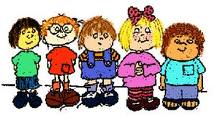 خصائص العمل الحر في الأركان:
تلبي ميول الأطفال المختلفة.
 تؤمن فرصا تعلمية مختلفة.
 توفر فرصا للتجربة والاختيار.
 تسمح للطفل بتحمل المسؤولية.
 تستجيب لحاجات التعلم الذاتي.
 تساهم في النمو المتكامل للطفل.
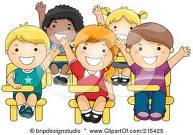 تنظيم فترة العمل الحر في الأركان:
تبدو فترة العمل الحر في الأركان وكأنها وقت للهو واللعب, وفي الحقيقة هي أصعب فترات البرنامج لأنها تحتاج إلى تنظيم وإدارة من المعلمة.
 تبدأ المعلمة بتحضير الأطفال لفترة العمل الحر في الأركان وهم لا يزالون حولها في الحلقة, إذ تتفق معهم على الأنظمة التي يلزمهم مراعاتها.
 من الضروري أن تقف المعلمة أو تجلس في مكان تستطيع منه رؤية كل ما حولها, كما يتمكن الجميع من رؤيتها وذلك لتراقب عمل الأطفال, ولتمنع المشاكل السلوكية.
 تتفق المعلمة مع الأطفال على إشارة معينة, حتى تصبح رمزا خاصا بينها وبينهم.(أمثلة)
وتستعمل المعلمة هذه الإشارات في عدة حالات:
 عندما ترغب تذكير الأطفال أن يخفضوا أصواتهم.
 عندما يحدث شيء طارئ وترغب تغيير تسلسل البرنامج.
 عندما يحين موعد انتهاء فترة العمل الحر في الأركان.
 تضع المعلمة جميع الأدوات والمواد في متناول يد الأطفال, كما تؤمن المعلمة عددا كافيا من الأركان وأدواتها.
 تحدد المعلمة عدد الأطفال في كل ركن تعليمي حسب مساحة الصف.
تنظم المعلمة الوقت بحيث تخصص مدة زمنية لعدد محدد من الأطفال كل يوم لمتابعة قدراتهم.
 تختار المعلمة طريقة سهلة لتسجيل ملاحظاتها عن الأطفال خلال تنقلاتها بينهم في فترة العمل الحر في الأركان.
تتأكد المعلمة أنها سجلت اسم الطفل والتاريخ على كل إنتاج قام به من أعمال أو رسوم. ما الفائدة من ذلك؟
دور المعلمة خلال فترة العمل الحر في الأركان:
التأكد من قيام كل طفل بعمل إنتاجي ممتع:
 إعطاء الطفل فرصا يشعر فيها بالنجاح:
 تقديم الاقتراحات بدلا من إعطاء الحلول:
 توفير المواد التي تغني خبرات الأطفال في استعمال حواسهم:
 الاهتمام الفردي بالطفل:
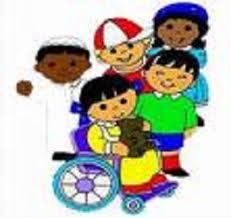 أفضل الأدوات يجب أن يتوافر فيها العناصر التالية:
تنوع المواد:
تختار المعلمة مواد متنوعة مختلفة تقود الطفل لخبرات غنية, فكلما تنوعت المواد التي يستعملها الطفل كلما زادت خبراته وتوسعت آفاق تفكيره.
 تدرج مستوى الاستعمال:
يجب أن تختار المعلمة مواد تتدرج في الصعوبة بعضها سهل والبعض الآخر أكثر صعوبة, كما تراعي اختيار مواد تلبي مستويات مختلفة من قدرات الأطفال.
 تعدد الأغراض:
تختار المعلمة مواد تتعدد أغراضها فيستعملها الطفل بطرائق مختلفة مما يزيد من فعالية الوسيلة وتضاعف استخدامها, وكلما تعددت أغراض المادة زادت فعاليتها.
أنواع الأركان التعليمية
ركن المطالعة
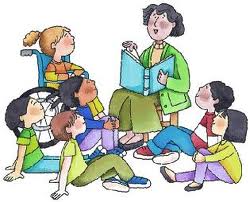 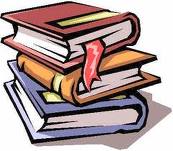 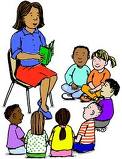 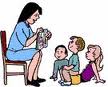 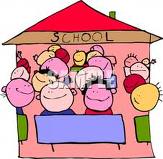